Malý zdroj, veľký problém
Ing. Viliam Carach, PhD.
Košice, 16.05.2024
Malý zdroj/Malé spaľovacie zariadenie
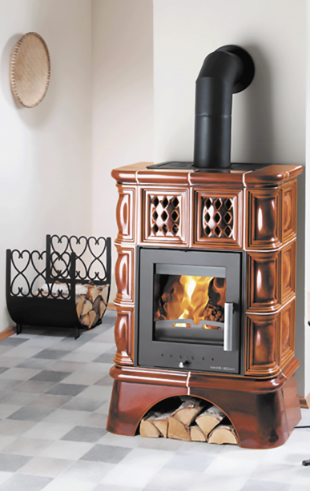 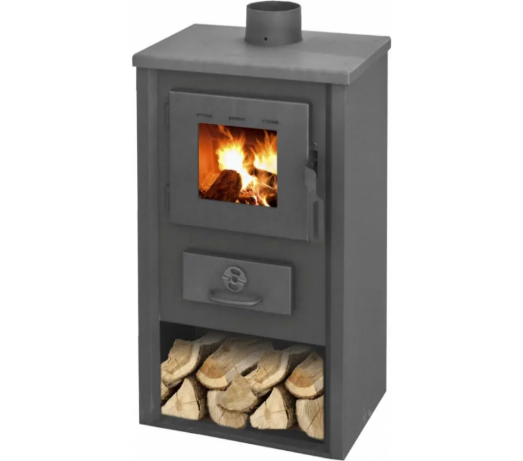 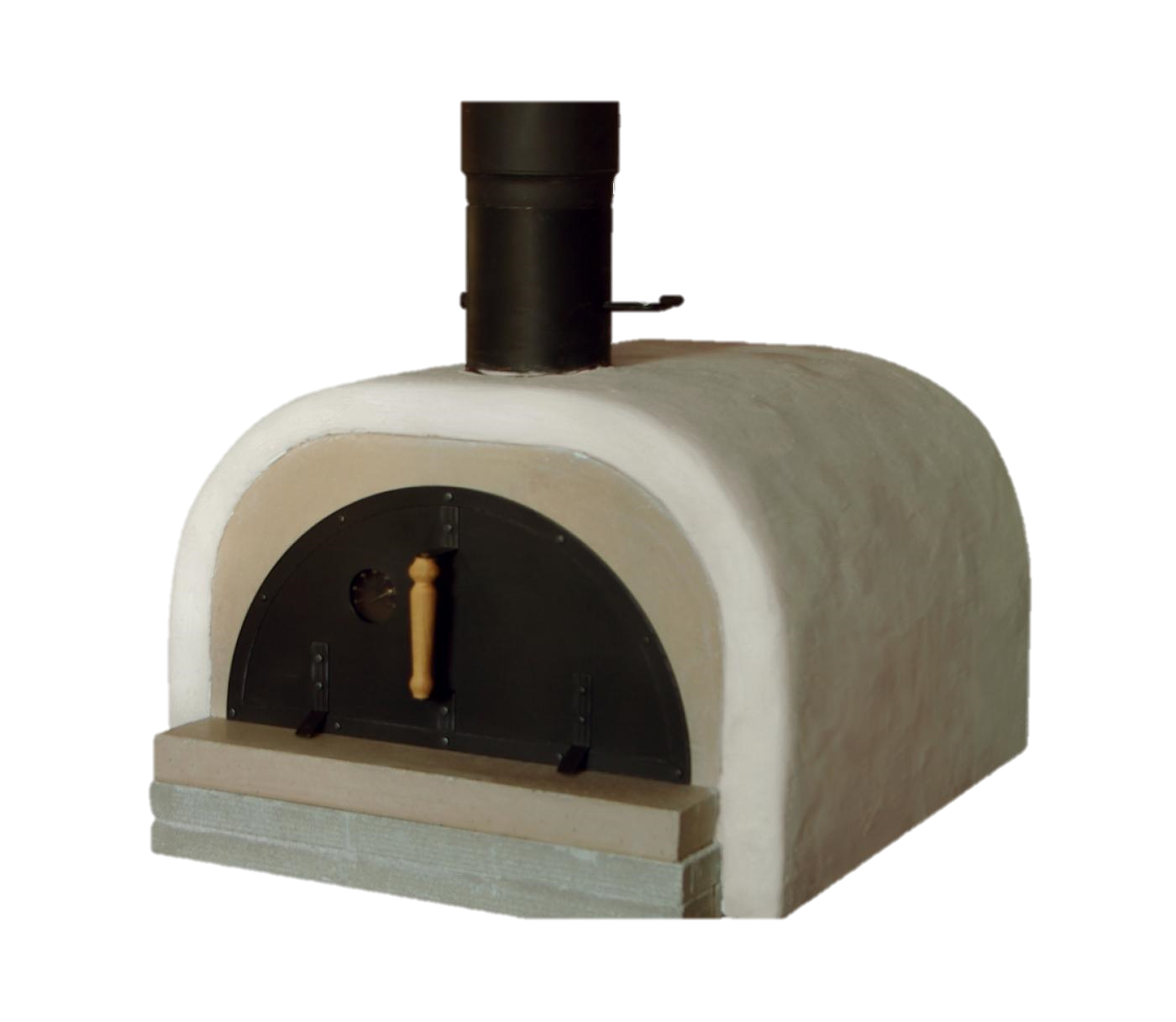 Veľký problém
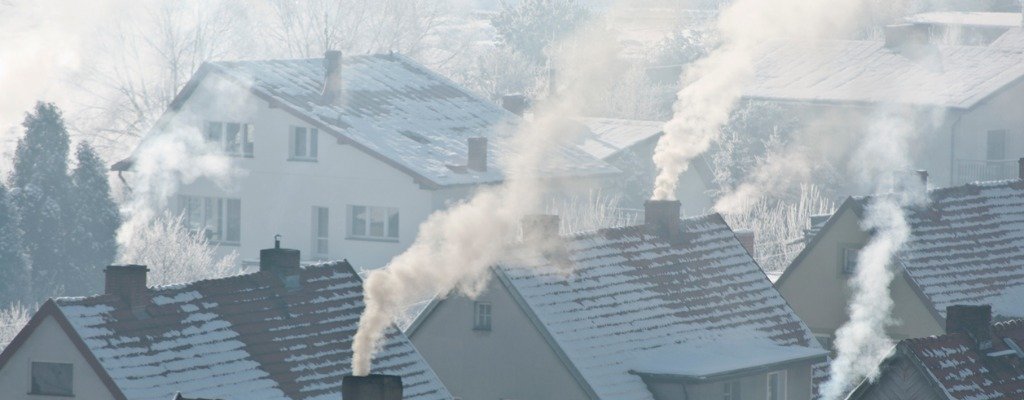 Veľký problém
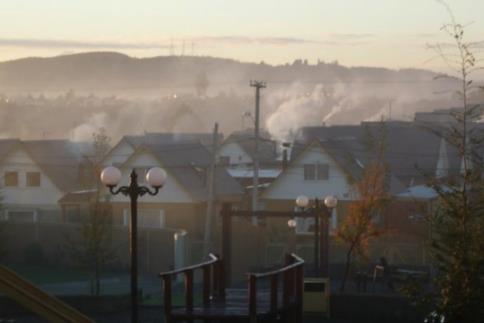 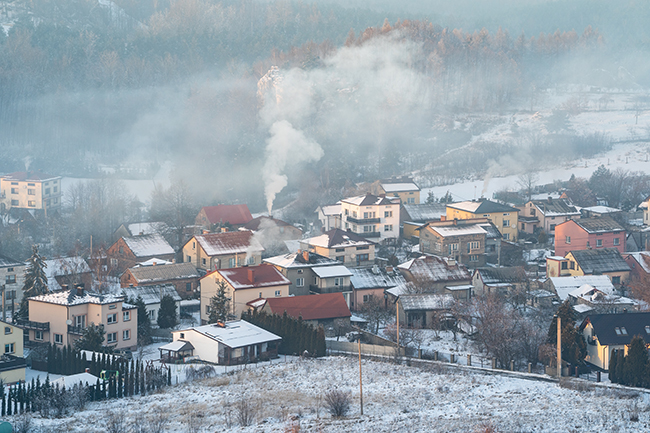 Malý zdroj, Veľký problém 1 – Pec na pizzu
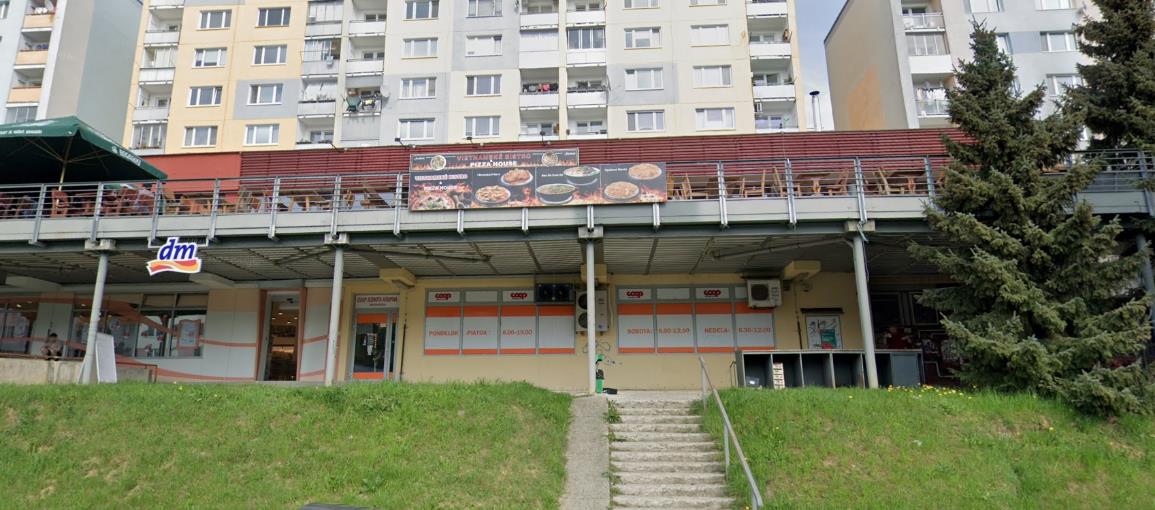 Malý zdroj, Veľký problém 1 – Pec na pizzu
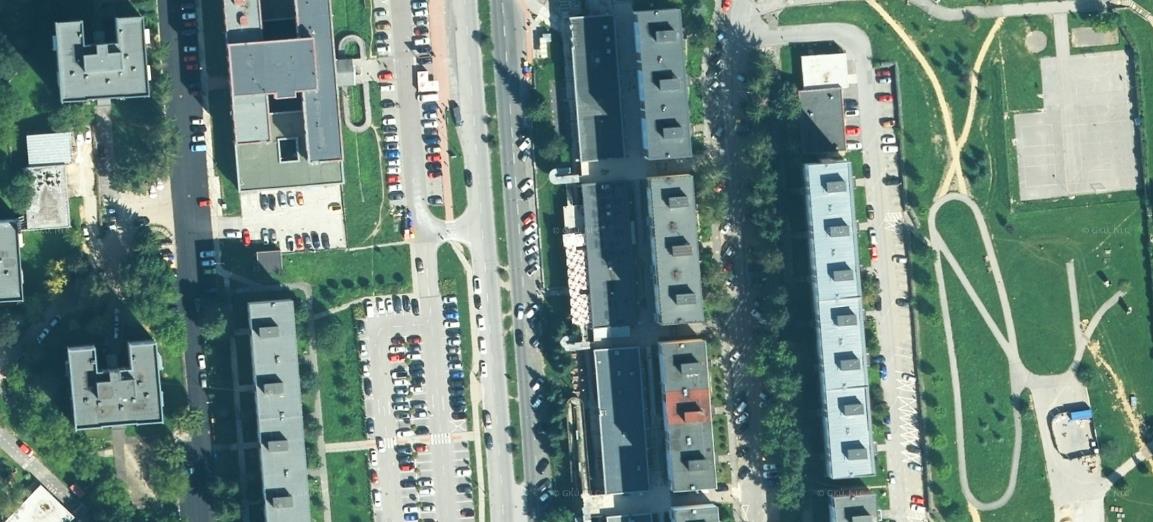 Malý zdroj, Veľký problém 1 – Pec na pizzu
1
2
3
4
Menovitý tepelný príkon cca 18 kW
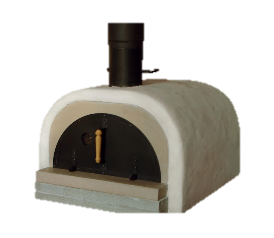 Spotreba paliva (dreva) cca 3,0 kg/hod
Výška komína cca 3,0 m nad strechou, cca 7,0 m od povrchu zeme
Koncentrácie znečisťujúcich látok na fasáde susediaceho objektu
Malý zdroj, Veľký problém 2 – Kachle na tuhé palivo
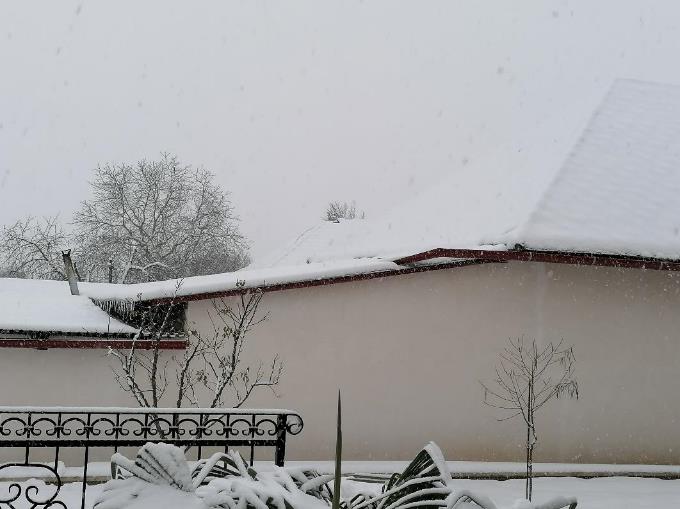 Malý zdroj, Veľký problém 2 – Kachle na tuhé palivo
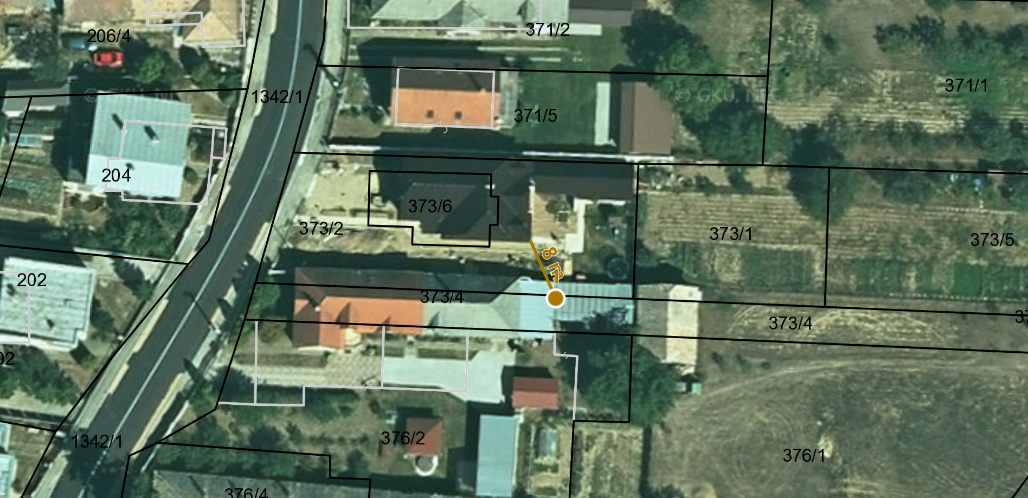 Malý zdroj, Veľký problém 2 – Kachle na tuhé palivo;
1
2
3
4
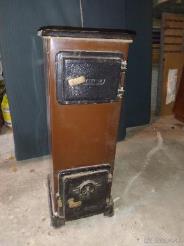 Menovitý tepelný príkon cca 12 kW
Spotreba paliva (dreva) cca 0,5 kg/hod
Výška komína cca 3,2 m od povrchu zeme
Koncentrácie znečisťujúcich látok na fasáde susediaceho objektu
Malý zdroj, Veľký problém 3 – Kachle na tuhé palivo
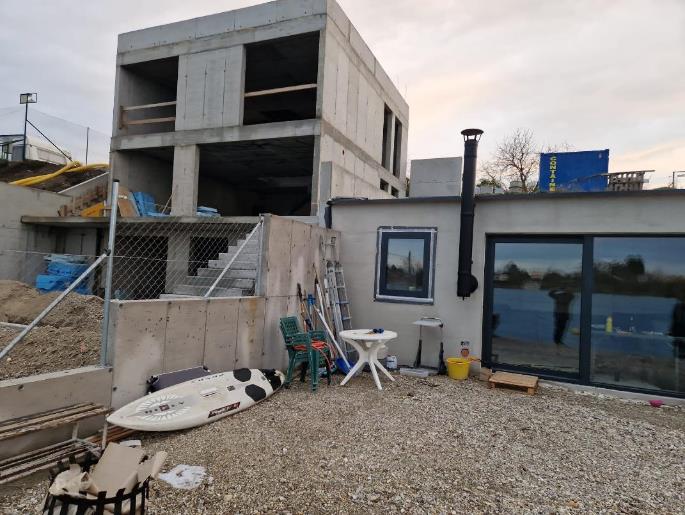 Malý zdroj, Veľký problém 3 – Kachle na tuhé palivo
1
2
3
4
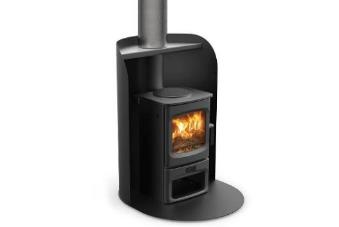 Menovitý tepelný príkon cca 3,7 kW
Spotreba paliva (dreva) cca 0,7 kg/hod
Výška komína cca 3,5 m od povrchu zeme
Koncentrácie znečisťujúcich látok na fasáde susediaceho objektu
Malý zdroj, Veľký problém 4 – Nízkoemisná zóna vs. malý zdroj
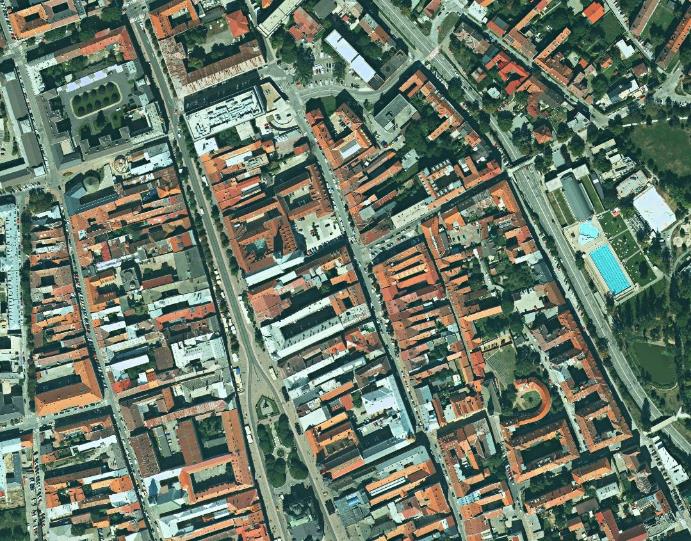 Malý zdroj, Veľký problém 4 – Nízkoemisná zóna vs. malý zdroj
1
2
3
4
5
Bežná cestná premávka cca 1000 vozidiel/hod v pomere benzín/nafta (500/500)
Nízkoemisná zóna s obmedzením vjazdu naftových vozidiel (1000 benzínových vozidiel/hod)
Nízkoemisná zóna + 1 x Malý zdroj
Nízkoemisná zóna + 5 x Malý zdroj
Nízkoemisná zóna + 10 x Malý zdroj
Malý zdroj, Veľký problém 4 – Nízkoemisná zóna vs. malý zdroj
Zóna bez zriadenej nízkoemisnej zóny
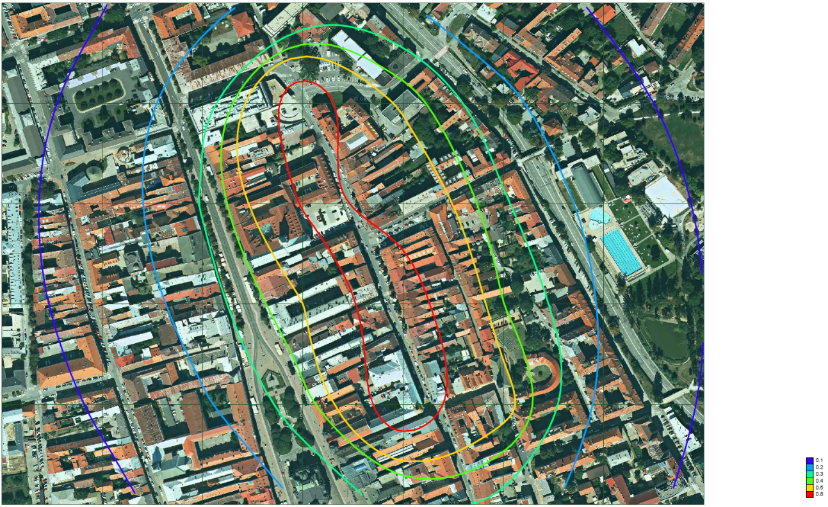 Malý zdroj, Veľký problém 4 – Nízkoemisná zóna vs. malý zdroj
Nízkoemisná zóna s obmedzením vjazdu naftových vozidiel
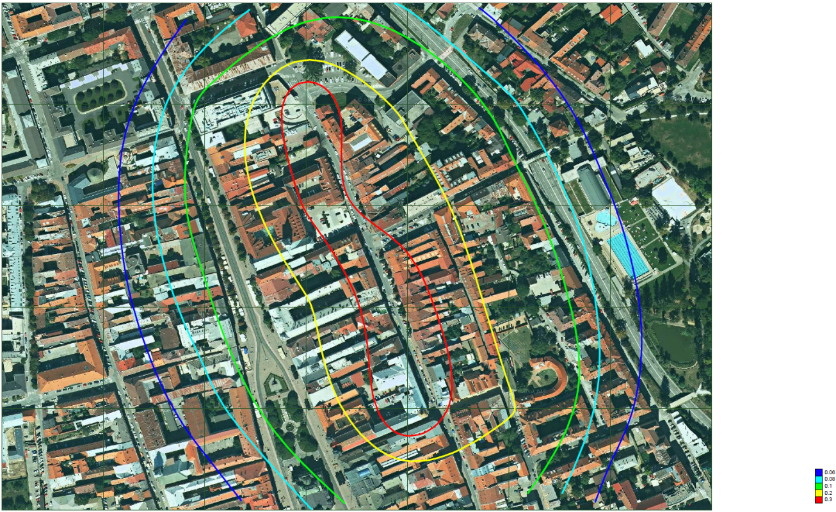 Malý zdroj, Veľký problém 4 – Nízkoemisná zóna vs. malý zdroj
Nízkoemisná zóna s obmedzením vjazdu naftových vozidiel + 1 x Malý zdroj
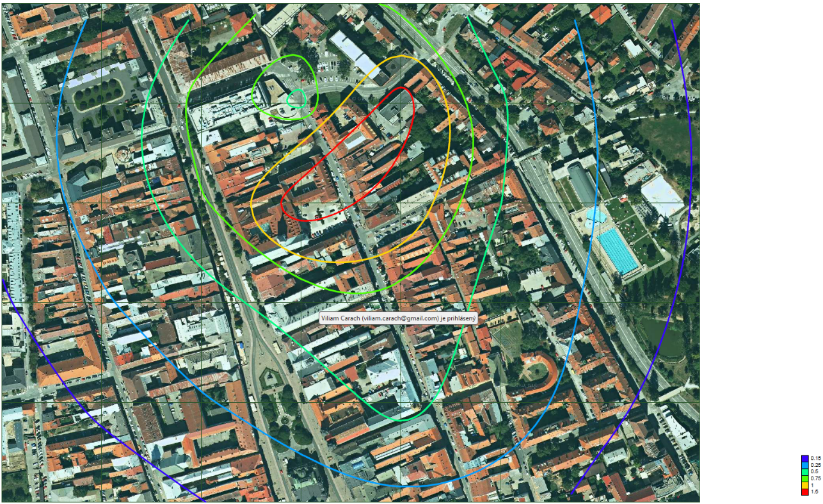 Malý zdroj, Veľký problém 4 – Nízkoemisná zóna vs. malý zdroj
Nízkoemisná zóna s obmedzením vjazdu naftových vozidiel + 2 x Malý zdroj
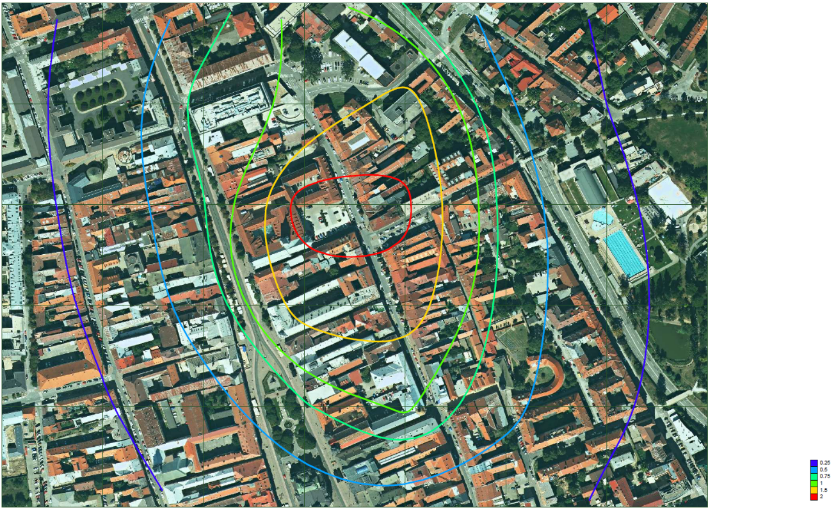 Malý zdroj, Veľký problém 4 – Nízkoemisná zóna vs. malý zdroj
Nízkoemisná zóna s obmedzením vjazdu naftových vozidiel + 5 x Malý zdroj
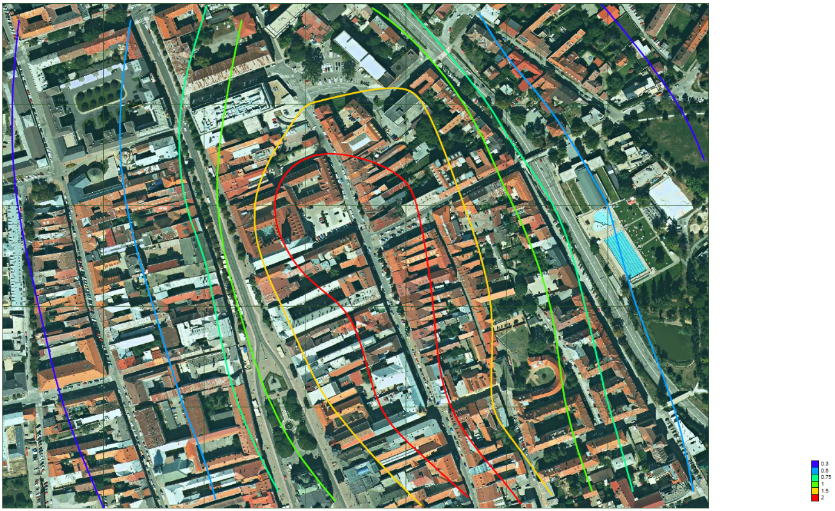 Malý zdroj, Veľký problém 4 – Nízkoemisná zóna vs. malý zdroj
Ďakujem za pozornosť
Ing. Viliam Carach, PhD.
viliam.carach@gmail.com
Košice, 16.05.2024